MSU CRIS Emerging Issues Committee
Operating Framework, Research Principles & Committee Processes
EIC Operating Framework
EIC Call to Membership*
EIC Bi-Monthly Meeting Agenda
EIC Meeting Results
Research & communication proposals requested in advance of EIC meetings
Research and communications efforts informed by CRIS Social Scanning
Presentation of any Research Proposals
Review Results of Call to Membership
EIC Member Proposals
EIC Research Prioritization               (See Decision Criteria)
EIC Communication Proposals & Prioritization (See Decision Criteria)
Draft Study Design Review             (See Operating Principles & Decision Criteria)
Other TBD as needed
Meeting Minutes Published
New opportunities
Summary of project recommendations
Study design feedback
Other actions items
Recommendations to CRIS Director for project approval & communication to membership
*TEMPLATE to be developed. Should include problem statement & goal; references
Operating Principles for CRIS Research
CRIS Research Initiatives
CRIS 
Social Scan
CRIS Committees
Membership or Partners
Inputs
Prioritization of Research Proposals & Study Design
EIC Meetings & Decision Criteria
Publication & posting of final results
EIC Meeting Minutes & Study Design Drafts
CRIS Annual meeting presentations
Final study protocols posted online
Communication of Research
CRIS Project approvals
CRIS Director
EIC Decision Criteria for Prioritization of CRIS Research Initiatives
Research Proposal
Study Design
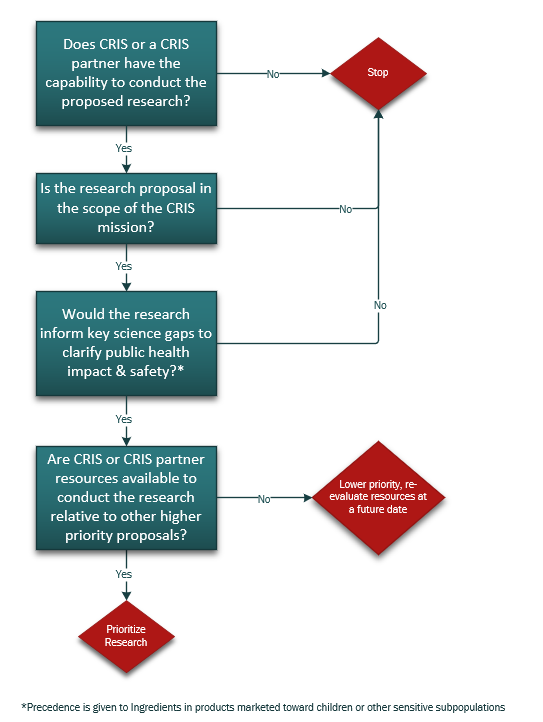 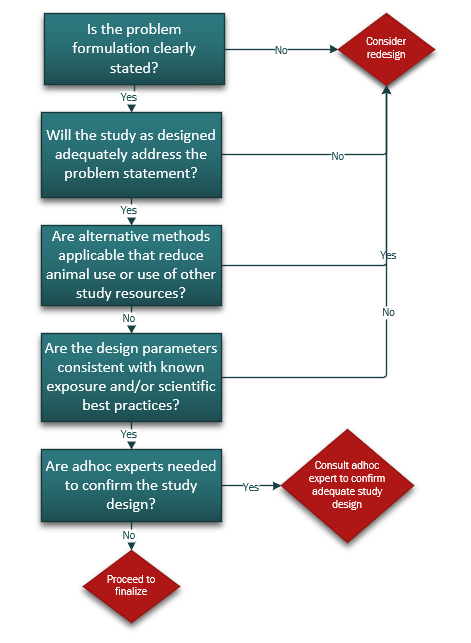 CRIS Communications Initiatives
CRIS Committees
CRIS Social Scan
Membership or Partners
Inputs
URGENT
Not Urgent
EIC Proposal
Call to CRIS Director
-Form ad hoc Committee
-CRIS Communication
-Ad hoc experts
EIC Prioritization
2-3 days
3-4 weeks
Develop Strategy
Develop Strategy
Develop Communication
Develop Communication
CRIS Risk Communication
CRIS Risk Communication
EIC Decision Criteria for Prioritization of CRIS Communication Initiatives
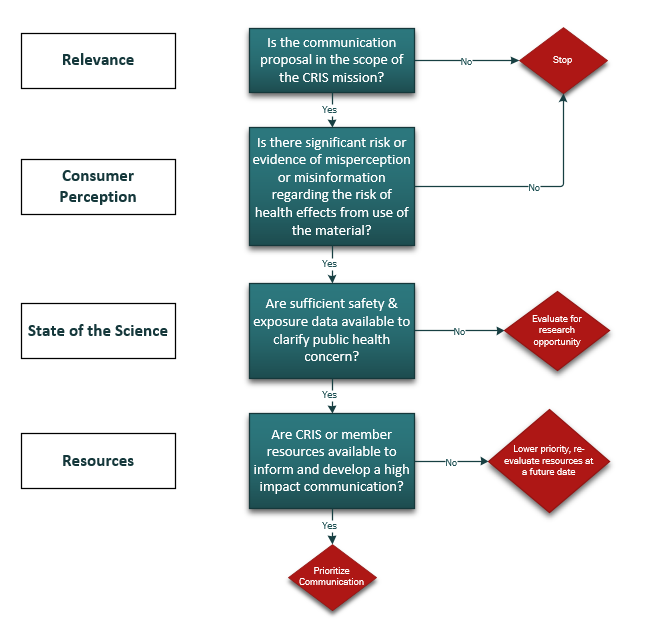